Overview of the Standard Atlantic Fisheries Information System (SAFIS)
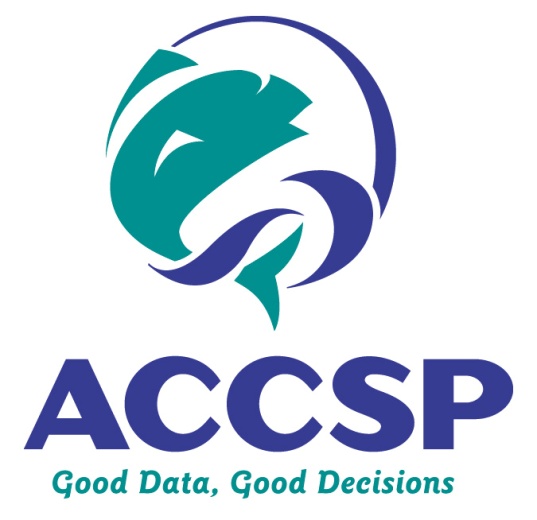 Atlantic Coastal Cooperative Statistics ProgramWashington, DCMike Cahall
[Speaker Notes: The ACCSP is the Atlantic Coastal Cooperative Statistics Program.]
Standard Atlantic Fisheries Information System
Real time 
Cost effective
Collaboratively designed
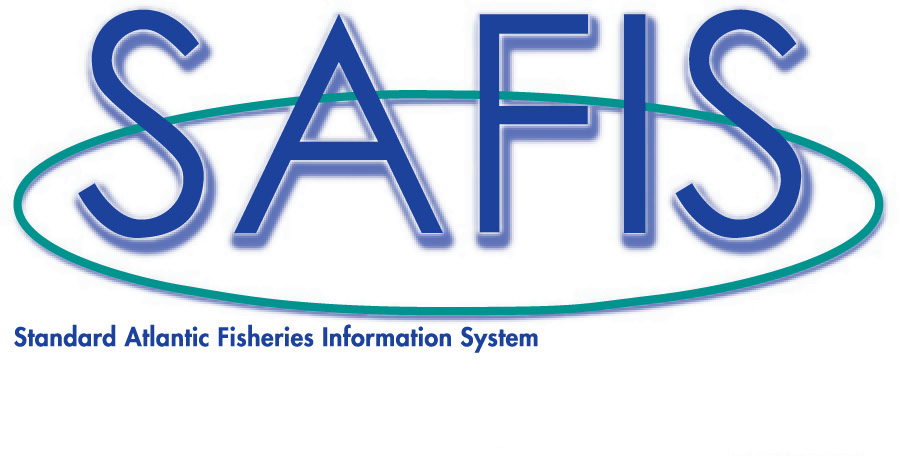 SAFIS More than just Dealer Reports
eDR 
Federal and state dealer reporting



eTRIPS
State trip reporting
eREC
Private angler recreational reporting
SMS 
Partner management interface
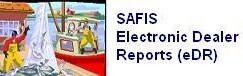 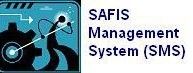 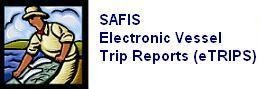 SAFIS Design
SAFIS is a modular, integrated data collection system
Single, integrated database system
Combined federal and state reporting
One set of codes using ACCSP standard coding schemes
Complete catalog of:
Vessels
Dealers
Fishermen
SAFIS Integration
SAFIS is a single, integrated dealer and fishermen/vessel system
Both modules use the same codes
Both modules use the same references
Trips much more easily linked to dealer reports
SAFIS Data Collection
Flexible mechanism
On line
PC based application
Standardized file uploads
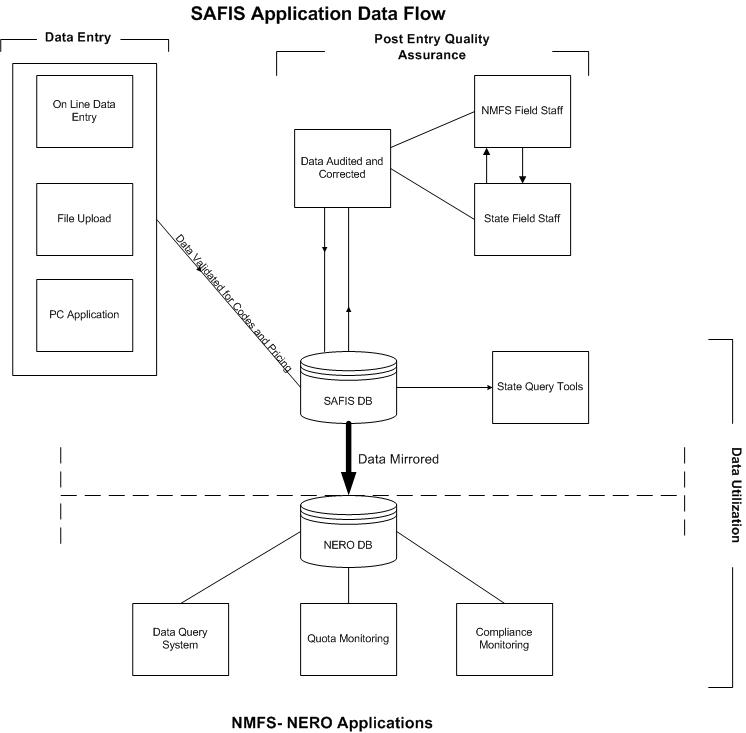 Recent UpdateseDR
Expansion in the SE Region
E-1Ticket
Deployed in South Carolina and Georgia
Florida and North Carolina data aggregated on SAFIS server
eTrips - Background
Initially envisioned as a multi-state system
Most NE states participated in the initial planning
Requirements developed over nearly a year
Base Requirements
Based on ACCSP trip reporting standard
Single trip report
Multiple efforts per trip possible
Multiple catches per effort possible
Must use ACCSP coding standards
Must support both commercial and recreational trip reports
eTrips
Integrated into SAFIS
Initially deployed as a data entry tool for Partners
Concern over resistance by fishermen
Replaced various spreadsheets, dbases
Features
Integrated into eDR system
Common tables
Common codes
Common references
Makes matching with dealer reports much easier
Additional Requirements
Some requirements went beyond the base standards
Support of carring of animals
Allocation of catch amongst fishermen
Direct sales
eTrips - Expansion
Collecting 100% in
Massachusetts
Connecticut
Achieving near perfect matching with dealer reports
Collecting partial in
Maryland
New York
Rhode Island
First charter/headboat deployment
Maryland
eTrips Current Deployment Status
eTrips
Commercial
MA, CT, NY,  MD, RI
Recreational
MD
eLogbook
NJ striped bass bonus fish
MA multi-species
Recent UpdateseTrips
Flexible collection options
Upload
Continued expansion of scope
Looking for 100% commercial reporting
Integrated with SE state reporting
eRec Background
New Jersey needed a mechanism to report Striped Bass
Voluntary 
Awarded ‘Bonus Cards’ to fishermen
Collected fisherman, effort and length data
Other states looking for voluntary reporting
eRec Requirements
Use as much of existing SAFIS structures as possible
Permits
Vessels
Locations
Coding schemes
eRec
Usually integrated into existing state web sites
First deployed in NJ
Second deployment in MA
Future DirectionseRec
Integrate existing systems together
Create a standard set of features
Provide to any Partners with a need
2004 Atlantic Coast Data Collection Status
Pennsylvania lands very few marine species
ACCSP Compliant
ACCSP Compliant via SAFIS eDR
ACCSP Compliant via SAFIS eDR and/or eTRIPS or eREC
NMFS NE Deployed for all Federal Dealers in May
[Speaker Notes: For each of these slides, illustrate the new additions and how – eventually – the entire coast is covered.  I know that DE had an implementation plan for 2008.  So would implementation be 2008 or 2009.  I think I will add a 2009/current slide.

You MAY get a question on the fact that federal dealers in all states were reporting via SAFIS from 1 May 2004 forward. – don’t change slides, just anticipate question or note the slides focus on STATE permitted dealers and fishermen.

ANN: In the future we can just do an animation where all of this is on one slide – but, every time you click more and more gets filled in – using a different color for each year – it keeps viewers from “thinking” more changes from each year than just the title – it gets twitchy watching it transition slides...i ca work on it this afternoon if you’d like.]
2005 Atlantic Coast Data Collection Status
Pennsylvania lands very few marine species
ACCSP Compliant
ACCSP Compliant via SAFIS eDR
ACCSP Compliant via SAFIS eDR and/or eTRIPS or eREC
[Speaker Notes: MD]
2006Atlantic Coast Data Collection Status
Pennsylvania lands very few marine species
ACCSP Compliant
ACCSP Compliant via SAFIS eDR
ACCSP Compliant via SAFIS eDR and/or eTRIPS or eREC
[Speaker Notes: NJ, RI, CT]
2007 Atlantic Coast Data Collection Status
Pennsylvania lands very few marine species
ACCSP Compliant
ACCSP Compliant via SAFIS eDR
ACCSP Compliant via SAFIS eDR and/or eTRIPS or eREC
[Speaker Notes: NY, MA, NH]
2008 Atlantic Coast Data Collection Status
Pennsylvania lands very few marine species
ACCSP Compliant
ACCSP Compliant via SAFIS eDR
ACCSP Compliant via SAFIS eDR and/or eTRIPS or eREC
[Speaker Notes: ME SAFIS – NJ eTRIPS

partner	start date	# trips
New York	31-oct-2008	4149	
Connecticut	23-mar-2009	2
Massachusetts	29-jan-2008	9613
New Jersey	25-mar-2008	886

Also – Maine went live in July 2007 – I doubt you will get a question and I support you using 2008 as the first FULL year where Maine was working more on reporting compliance. Maine dealers were mandatory MONTHLY reporting from 2004? To 2007.

No Need for a 2009 slide – just mention on the 2008 slide that DE is in the process of implementing (details just for you = looking into requiring their state only dealers to get permits, then start reporting.]
2012 Atlantic Coast Commercial Data Collection Status
Pennsylvania lands very few marine species
Other Data Collection Systems
Edr Only
Edr and Etrips
E1Ticket and State Systems
All states have at least some pc trip ticket reporting
[Speaker Notes: ME SAFIS – NJ eTRIPS

partner	start date	# trips
New York	31-oct-2008	4149	
Connecticut	23-mar-2009	2
Massachusetts	29-jan-2008	9613
New Jersey	25-mar-2008	886

Also – Maine went live in July 2007 – I doubt you will get a question and I support you using 2008 as the first FULL year where Maine was working more on reporting compliance. Maine dealers were mandatory MONTHLY reporting from 2004? To 2007.

No Need for a 2009 slide – just mention on the 2008 slide that DE is in the process of implementing (details just for you = looking into requiring their state only dealers to get permits, then start reporting.]
Current Developments
Integration of HMS reporting
Atlantic dealers will use SAFIS
On line Edr
PC based Trip Ticket
Gulf and Caribbean dealers will use either Edealer (new HMS application) or PC based Trip Ticket
Current Developments
Alternate Reporting Methods
Additional eTrips upload option
Hand held option
Iphone
Ipad
DROID
SAFIS Benefits
Near Real Time Data
Raw data are available immediately
Simplifies Quota Monitoring
Eliminates Redundant Reporting
States accept Federal Reports
Readily Adapted
Easily deployed
Modules Integrated
Automated Auditing
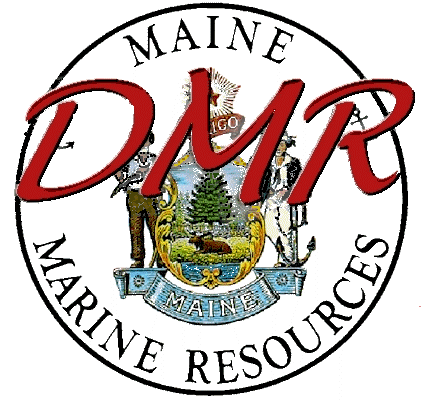 Fluke Quota in ME
BEFORE SAFIS
Inefficient quota tracking
A single vessel could put the fishery over quota
Once exceeded quota by the equivalent of 7 years
AFTER SAFIS
Automatic daily emails distribute information to track quotas and summarize data audits
ME can manage the fishery efficiently and prevent exceeding the quota
[Speaker Notes: Overages were very extensive and ME fishermen were being excluded from the fishery for years at a time.
ADD LOGO?
REMIND AUDIENCE THAT SAFIS IS ELECTRONIC DEALER REPORTING]
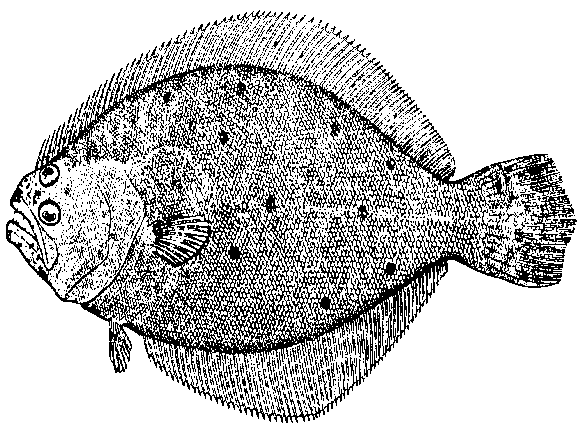 SAFIS - Benefits in ME
ME is capable of timely and efficient management.
Fishermen are not excluded from the fishery due to previous quota overages.
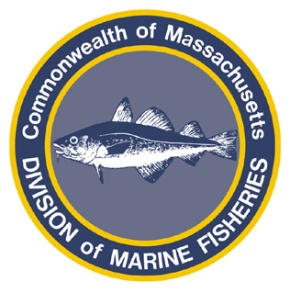 Filling Data Gaps in MA
Prior to choosing to use the ACCSP systems the state of MA did not have a complete data set from which to determine the value of a fishery.
Now that gaps are filled, MA can:
Provide legislators with fishery valuations.
Provide NMFS with a more complete data set for Fisheries of the United States.
[Speaker Notes: ADD LOGO?
REMIND AUDIENCE OF SAFIS ELECTRONIC DEALER REPORTING]
Data Gap Example – MA Shellfish
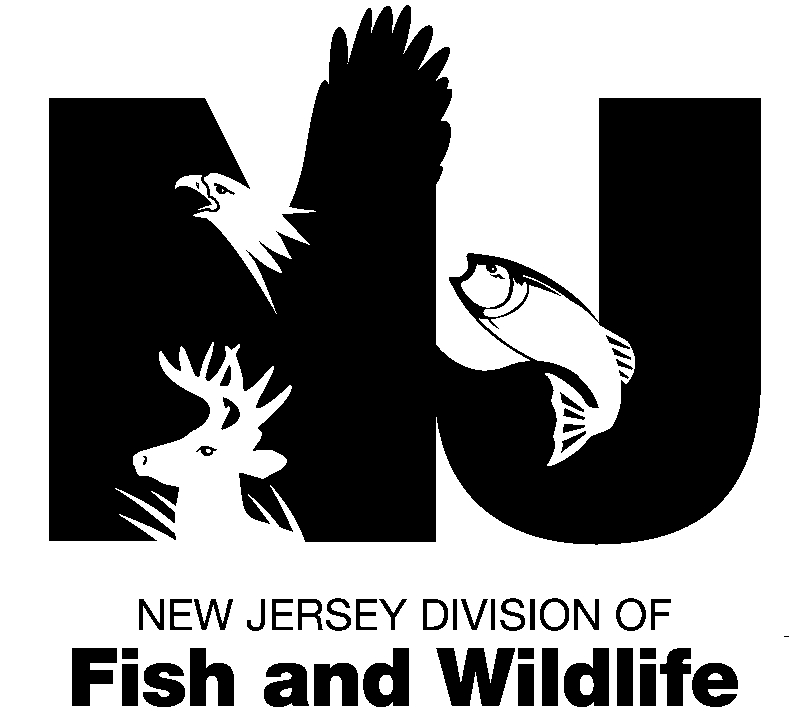 eTRIPS – Benefits to NJ
Drastically reduce staff time spent entering harvest reports from paper
Expectation of gaining increased amounts of commercial landings data
Fisheries not part of any other database
[Speaker Notes: ADD LOGO?
REMINDER that eTRIPS is electronic fisherman reporting for state fishermen – Deployed June 2008?]
eTRIPS - Benefits to NJ Fishermen
Allows fishermen to enter their own data, receive a receipt and save time and postage.
Allows fishermen opportunity to view previously reported data submissions.
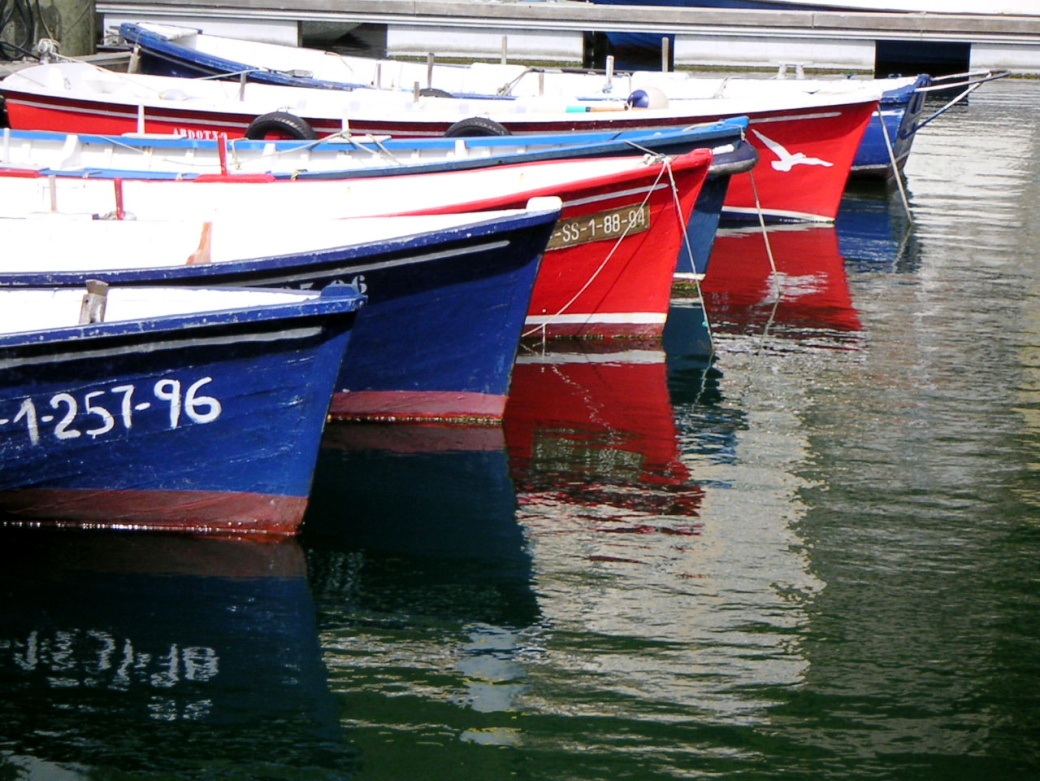 [Speaker Notes: Fishermen enter immediately (big time saver because not always filling out paper reports)
Favorites portion (good, but users have to be careful with defaults)
Easier for fishermen – they want to do it federally
5 minutes/month
Good participation (blue crab pots, mini fyke net (eel))
May 1, 08 rollout]
VA - Fishermen Compliance
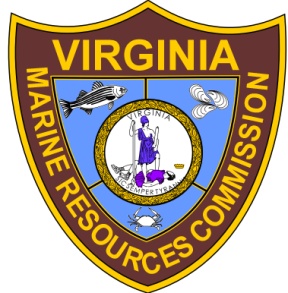 Virginia does not have a staff member dedicated to compliance coordination.
SAFIS eDR allows VA to run queries, compare results to VA data and quickly generate a list of fishermen not reporting.
The alternative to SAFIS would involve sending staff to dealers to collect information for later analysis.
[Speaker Notes: ADD LOGO?]
SAFIS - Benefits to VA
Allows VA to contact non-compliant fishermen in a timely fashion to request reports or ultimately take action.
Saves state resources (salary & time).
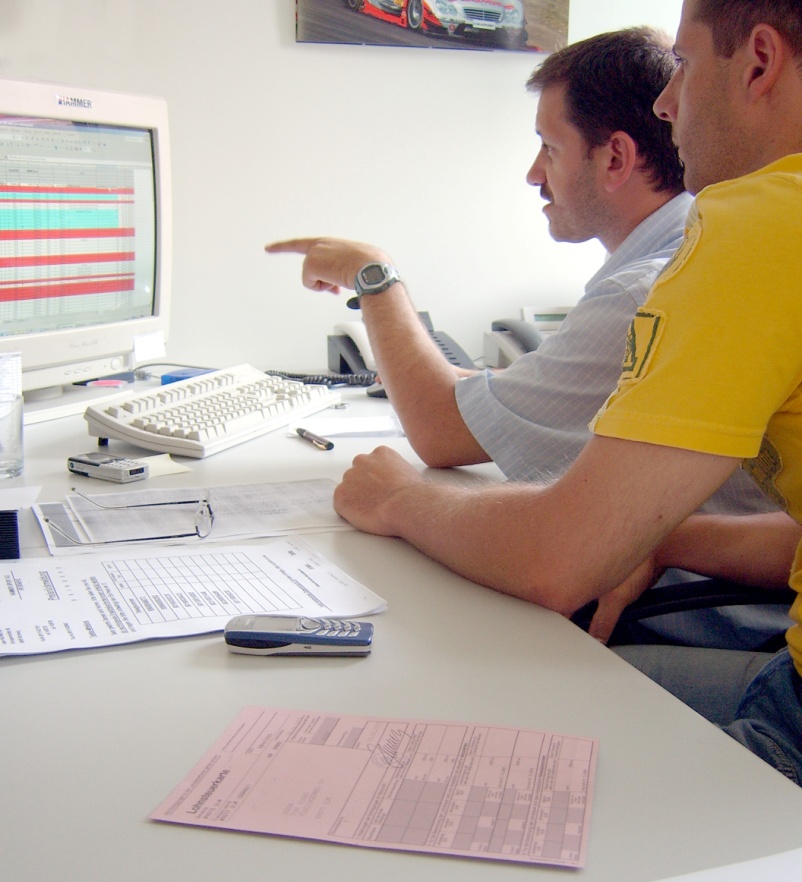 Benefits to NERO/NEFSC
Data are available almost immediately
Vastly improved data quality
On entry validation prevents improper coding
Post entry automated audit process provides consistent, repeatable review and correction process
More responsive quota management
Benefits to all
SAFIS is extremely cost effective
Integrated into ACCSP budget
Estimate  $8M development cost avoidance coast wide
Estimate recurring yearly cost avoidance $1M
Promotes cooperation and coordination
Many more ‘eyes’ on data
Joint state/federal review
Questions?
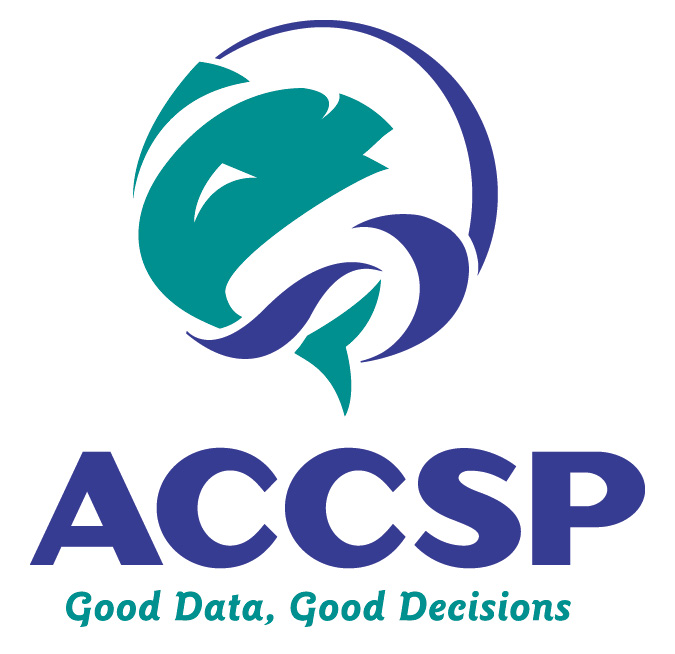 www.accsp.org